Отраслевые межрегиональные  ресурсные  центры – важнейшие  инструменты  подготовки  и переподготовки  кадров  для  лесного  сектора  экономики
Ректор ПГТУ
Е.М. Романов
Лесной комплекс Российской Федерации
(согласно данным Росстата, Стратегии развития лесного комплекса РФ до 2020 г., 
ОАО «НИПИЭИЛеспром»
Запасы лесов в РФ
82 млрд. куб. м / 22 % мировых запасов
Лесной комплекс в экономике РФ

ВВП комплекса
0,709 трлн. руб / 1,3% ВВП страны
Ежегодный объем заготовки древесины
176 млн. куб. м / 5 % мирового объема
Количество предприятий – 
более 50 тыс. 
преимущественно мелкие и средние, из них около 3000 -лесозаготовительные

Годовой оборот среднего предприятия
18 млн. руб
Примерное распределение численности рабочих по отраслям лесного комплекса
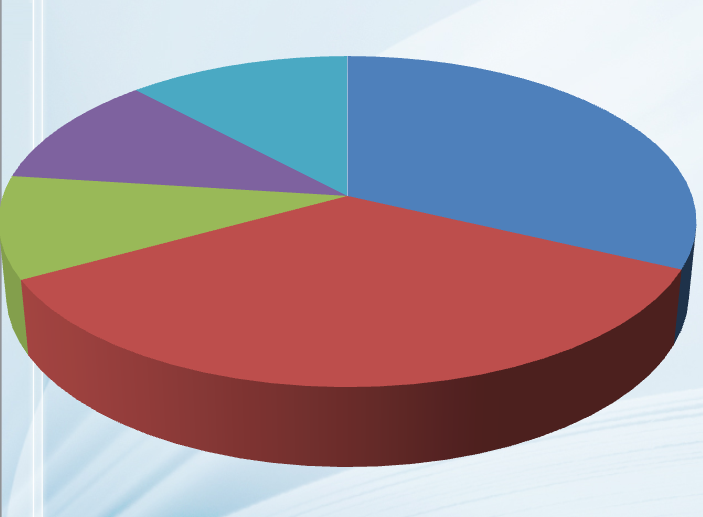 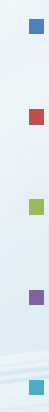 Лесозаготовки и лесопиление
Численность рабочих среднего предприятия - 20 чел
22%
Деревопереработка
8%
26%
10%
Ежегодная потребность в кадрах – 
25 тыс. чел
Технический сервис машин и оборудования
34%
Ежегодный выпуск рабочих кадров и специалистов среднего звена в учреждениях СПО – 20 тыс. чел
ЦБП и лесохимия
Лесное хозяйство
2
Обеспечение прикладных квалификаций
процессы эффективного формирования прикладных квалификаций
3
Взаимодействие с ключевыми работодателями
Реализация государственной политики, сглаживание антагонизмов между образовательными учреждениями и работодателями
Цель трёхстороннего взаимодействия – ускоренное и опережающее реагирование образовательных учреждений на изменение реальных потребностей в рабочих кадрах предприятий отрасли
Формулирование условий реализации актуальных образовательных программ
Формулирование текущих и перспективных кадровых ожиданий предприятий отрасли
4
Основные функции отраслевых межрегиональных ресурсных центров
Обеспечение эффективного трёхстороннего взаимодействия между органами государственной власти работодателями  и образовательными учреждениями
Целевая опережающая подготовка рабочих кадров и специалистов
Элитная подготовка  специалистов по  индивидуальным образовательным траекториям
Формирование современной методической и материально-технической базы учебного процесса
5
Система взаимодействия ПГТУ с ведущими работодателями лесного хозяйства России
6
Демонстрационные предприятия – основа инновационного развития отрасли и база для подготовки элитных рабочих кадров
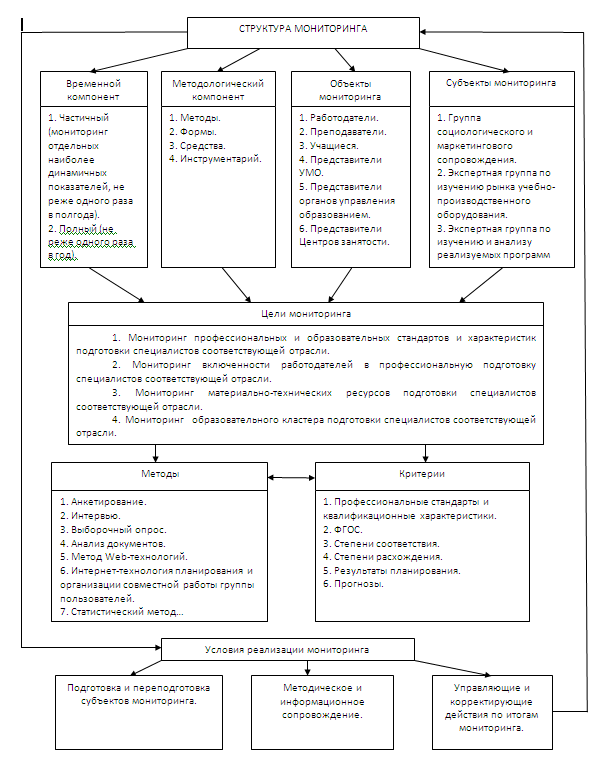 Ожидания работодателей
100%-ная готовность рабочих кадров
Отсутствие у работодателя «отдельных» затрат на подготовку кадров
Задачи профобразования
Формирование личности
Удовлетворение спроса работодателей
Система мониторинга
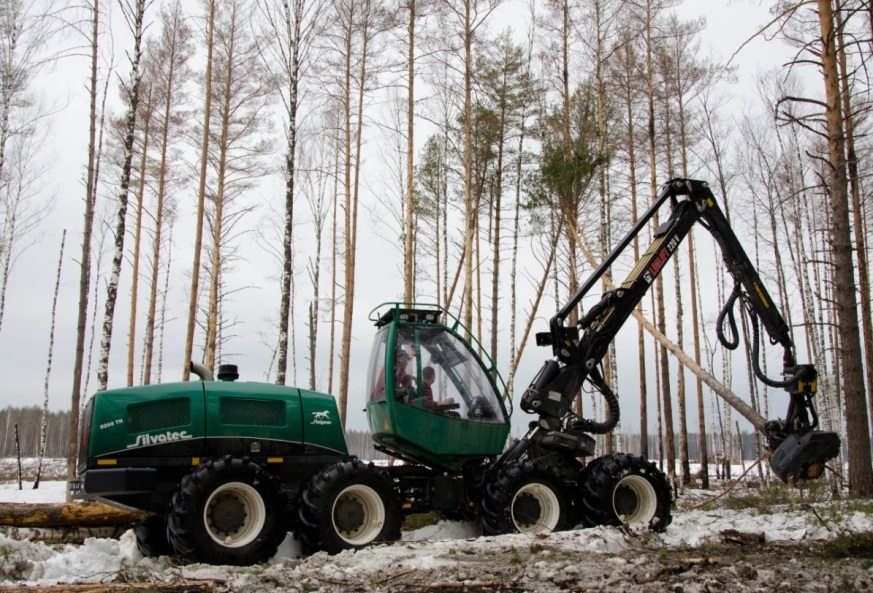 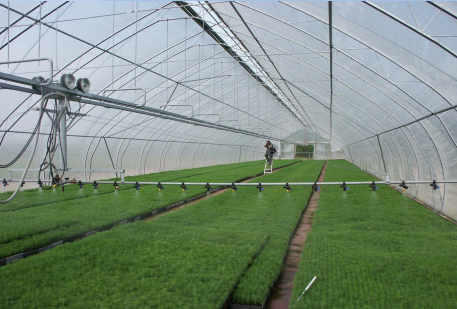 Функции

- Демонстрация
- Пропаганда
- Опережающая подготовка элитных рабочих кадров
«Передовые» («Выставочные») предприятия
с участием ключевых работодателей (Четра-Форест, John Deere и др.)
7
Учебные полигоны и модульная системаформирования профессиональных компетенций
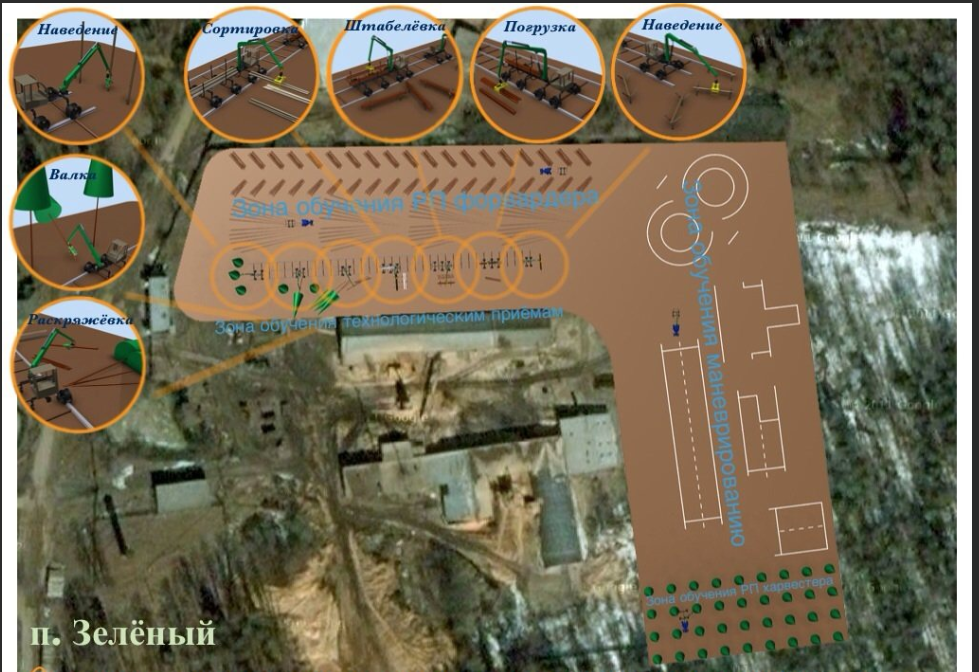 ФОРМИРУЕМЫЕ
КОМПЕТЕНЦИИ

1. Выполнение работ по валке, обрезке сучьев, раскряжевке с максимальной эффективностью
2. Выполнение работ по Ежесменному обслуживанию
3. Выполнение работ по перебазировке на небольшие расстояния
8
Многоуровневая система профессиональной ориентации и подготовки рабочих кадров для лесного комплекса
Сертификации квалификации
Сертификация квалификаций
Теоретическое и практическое обучение в учреждениях СПО и ВПО по программам обучения специалистов высшего уровня в области работы с современной лесозаготовительной техникой
Учебно-опытные полигоны, дорогостоящие симуляторы и реальное производственное оборудование (элитные техникумы и головное учреждение ВПО)
Операторы много-
операционной техники,
сервисные 
механики
Основные функции отраслевых межрегиональных ресурсных центров
Квалификационный отбор
Учебные тренажеры, передаваемы техникумам во временное пользование
Теоретическое и практическое обучение в учреждениях СПО и ВПО по программам обучения специалистов в области работы с современной лесозаготовительной техникой
Трактористы на
трелевке,
лесопожарного 
оборудования
Количество обучающихся
Квалификационный отбор
Теоретическое обучение в учреждениях СПО и ВПО по программам обучения организации процессов
Курсы мастеров,
трактористов-
машинистов
Массовое учебно-производственное оборудование
9
Задел ПГТУ по целевой опережающей подготовке специалистов и рабочих кадров для лесного комплекса
10
Ресурсное обеспечение прикладных квалификаций
Эффекты концентрации образовательных ресурсов
Возможности финансового обеспечения деятельности ресурсного центра
11
Опережающая подготовка, профессиональные стандарты и общественная сертификация в лесном комплексе
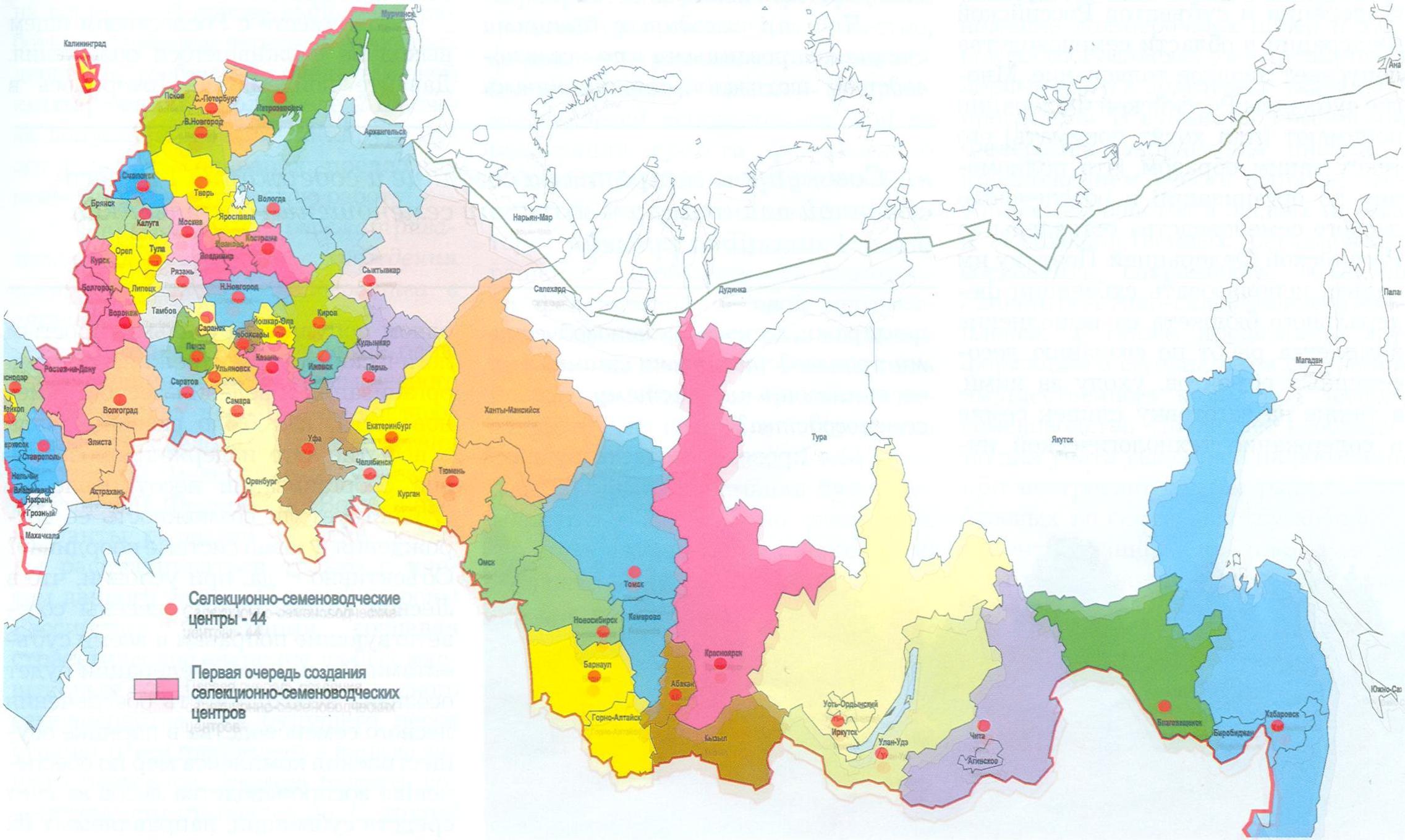 Экспериментальный тепличный 
лесопитомнический комплекс ПГТУ
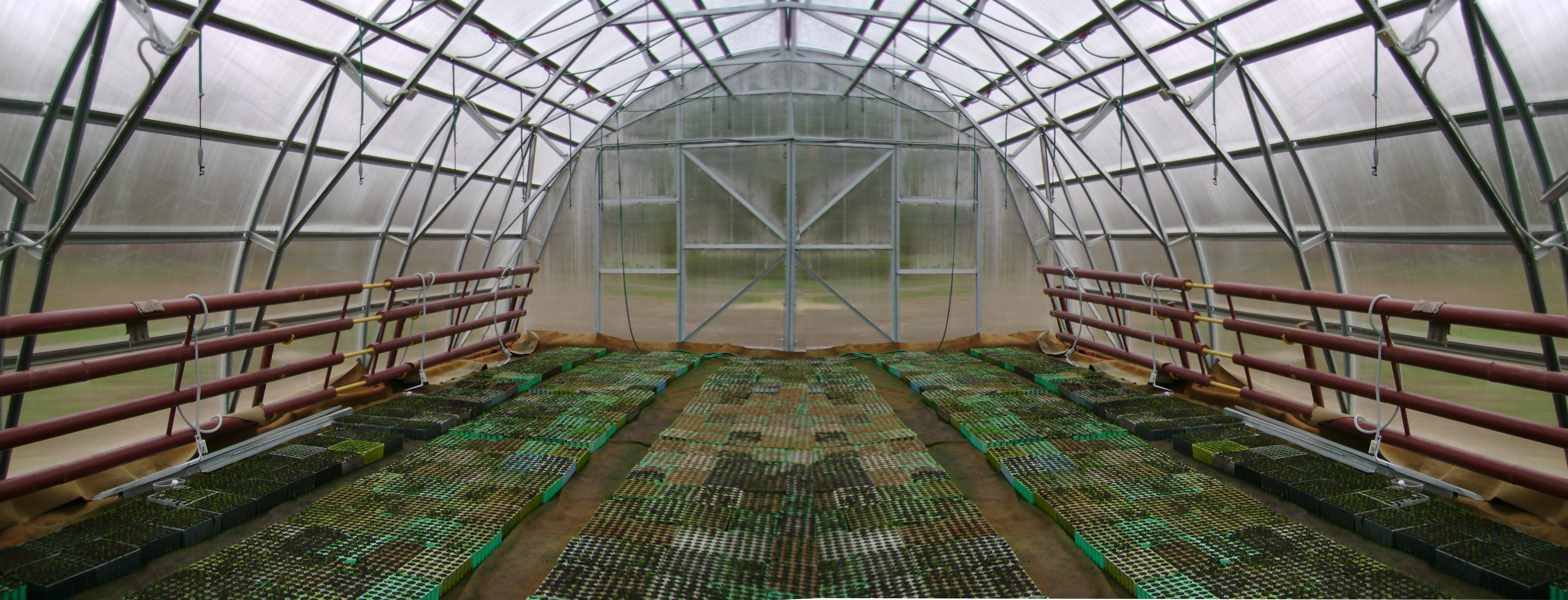 12
Центр сертификации прикладных квалификаций
Цель
структурировать и упорядочить рынок труда в лесном комплексе, создать конкурентные преимущества на нём высококвалифицированных и элитных рабочих
Функции 
подбор, организация подготовки и ведение реестра экспертов по сертификации
организация сертификации, выдача и учет сертификатов
контроль качества мероприятий по оценке квалификаций, формирование апелляционных комиссий
подготовка предложений по актуализации профессиональных стандартов 
консультирование работодателей, образовательных учреждений, других заинтересованных организаций и лиц
Структура Системы сертификации квалификаций
Общественно-государственный совет 
базовая организация
экспертно-методический центр
центры сертификации квалификаций
13
Информационное и телекоммуникационное обеспечение деятельности МОРЦ
14
ВЫВОДЫ И ПРЕДЛОЖЕНИЯ
Многоуровневые межрегиональные отраслевые ресурсные центры – наиболее эффективный путь совершенствования профессионального образования в современных условиях.

Государственная поддержка многоуровневых отраслевых ресурсныхцентров – эффективный механизм влияния на инновационное развитие отрасли и поддержки её конкурентоспособности на мировом рынке.

Разработанные подходы к общественной сертификации прикладных квалификаций в лесном комплексе на базе профессиональных стандартов позволяют структурировать и упорядочить рынок труда в лесном комплексе, создать конкурентные преимущества на нём высококвалифицированным рабочим.
15
ВЫВОДЫ И ПРЕДЛОЖЕНИЯ
4. Целесообразна институциональная организация на государственном уровне трехстороннего взаимодействия между органами государственной власти, общественными объединениями организаций-работодателей и общественными объединениями образовательных учреждений, с целью ускоренного и опережающего реагирования системы профессионального образования на изменения реальных потребностей отрасли в рабочих кадрах. 

5. Целесообразно создание профильных (лесопожарных, лесопитомнических, лесовосстановительных, лесозаготовительных и др.) экспериментально-опытных полигонов в учебных лесных хозяйствах, обеспечивающих демонстрацию и пропаганду передового опыта и технологий, а также возможность опережающей подготовки элитных рабочих кадров и специалистов.
16
СПАСИБО ЗА ВНИМАНИЕ !

Ректор ПГТУ, Романов Евгений Михайлович
17